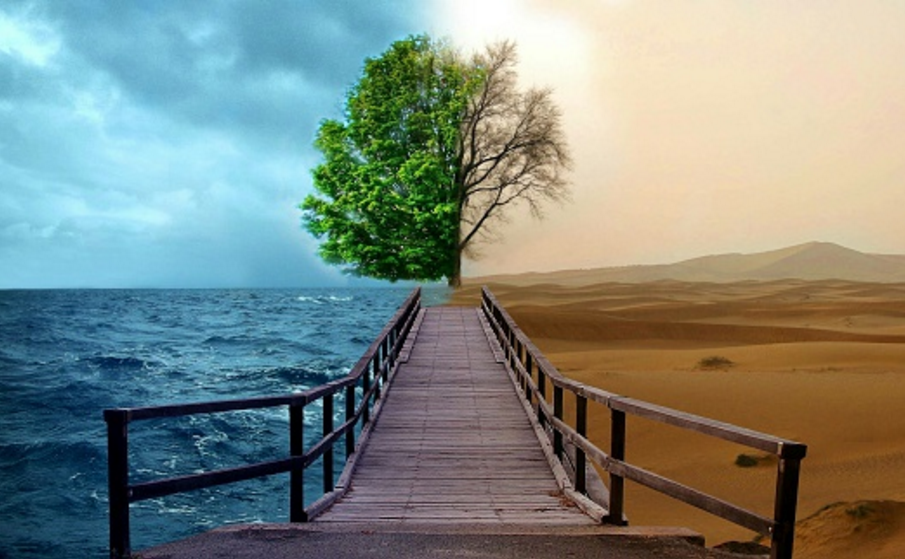 משפטי-ניגוד:                 לעומת זאת
מטרה 35
רמה ב'
יונית יוגב  צוות פיתוח חומרי למידה מתוקשבים  האגף לחינוך מבוגרים  משה"ח 2016
המתינו מספר שניות עד שיופיעו חיצי הפעלה על הסרטונים. מומלץ להפעיל את שניהם בו-זמנית לצורך השוואה. 
רצוי להריץ את סרטון המים (השמאלי) כ-10 שניות קדימה כדי לדלג על ההקדמה. הסרטונים יפעלו רק בתנאי שיש חיבור לאינטרנט.

ישראל עֲנייָה במים.
אירופה עֲשירה מאוד במים.
, לעומת זאת
However, in contrast, cependant, contrairement, en contraste, sin embargo, Вместе с тем, в противоположность
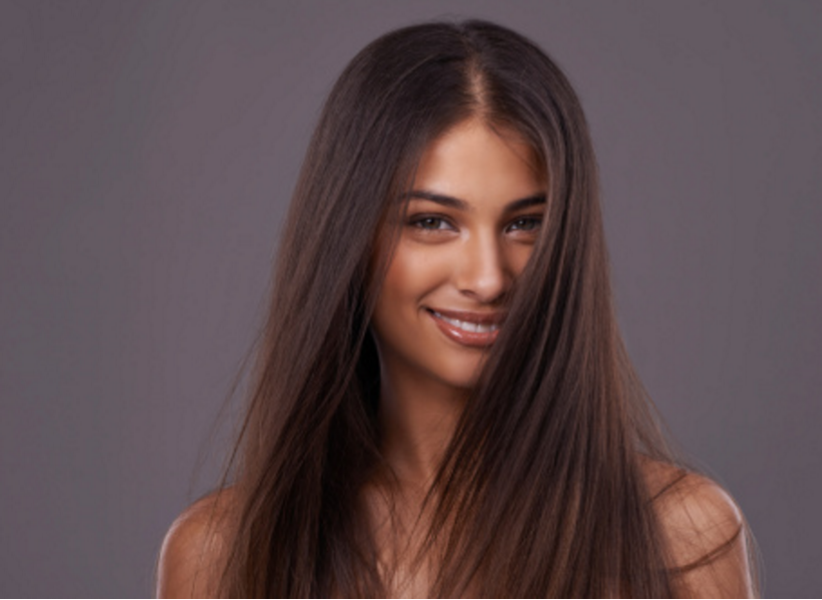 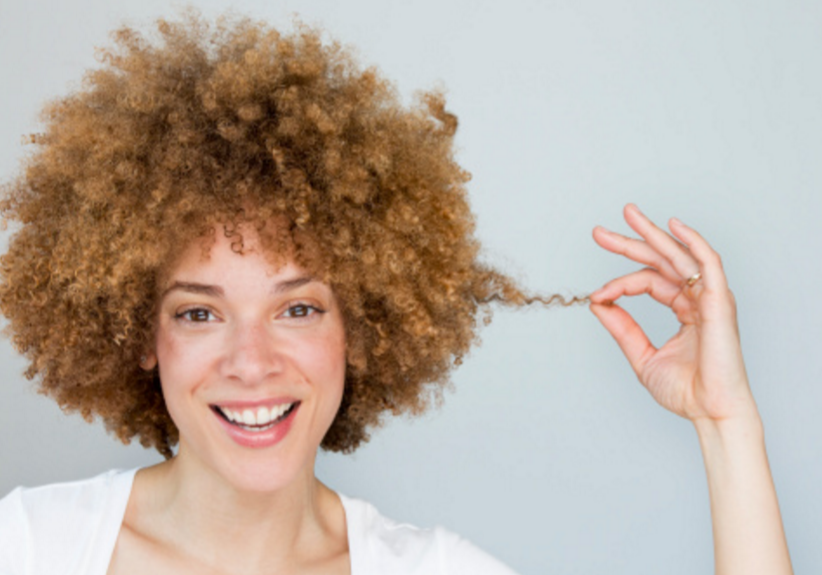 
צילומים: Gettyimages
לחנה יש שֵיער חָלק.
לרינה יש שיער מְתולתָל.
, לעומת זאת
However, in contrast, cependant, contrairement, en contraste, sin embargo, Вместе с тем, в противоположность
איכפת לי!
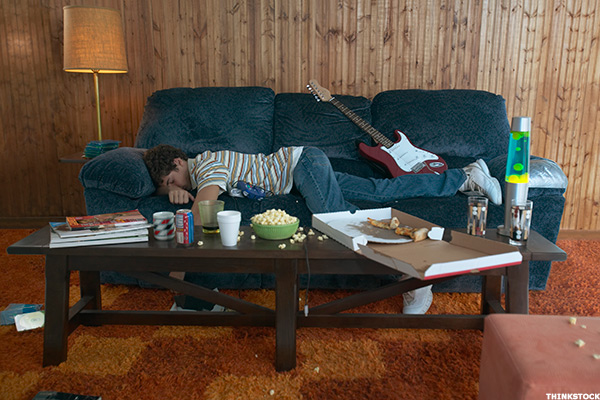 לא איכפת לי!
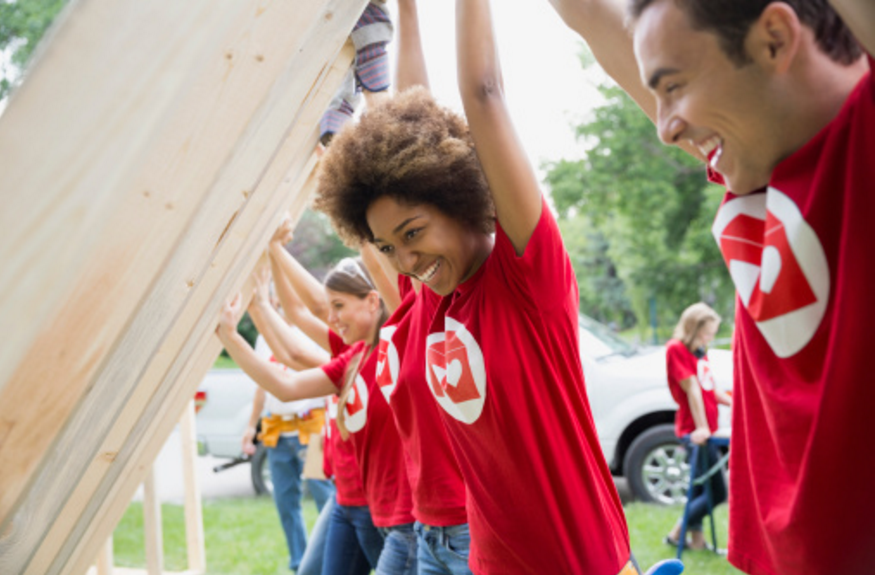 
צילום: Thinkstock
צילום: Gettyimages
יוסי אָדיש לעולם.
טלי מִשתַדֶלֶת לעזור לכולם.
, לעומת זאת
להשתדל +שה"פ:
To make an effort, to try, essayer, faire un effort, hacer un esfuerzo, probar, приложить усилия, стараться
אדיש/ה:
Apathetic, indifferent, apathique, indifférent, apático, indiferente, апатичный, равнодушный
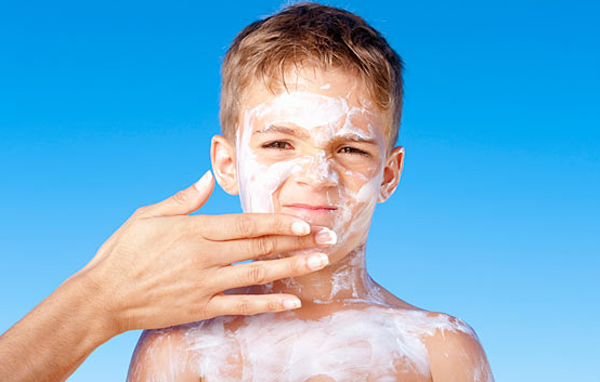 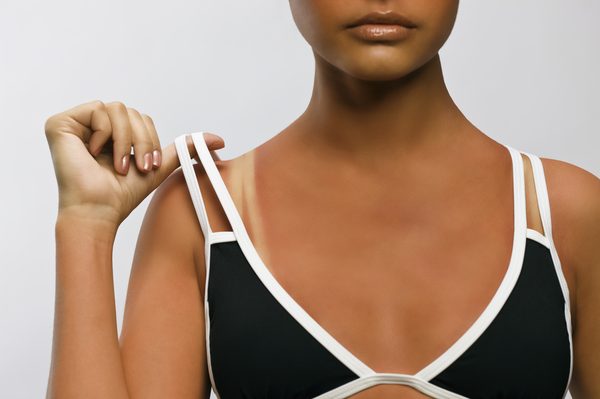 
צילומים:Gettyimages
רינה שְזוּפָה מאוד.
דני נִזהר מהשמש.
, לעומת זאת
[להיזהר] מ- to beware, to be cautious, to be careful, Méfiez-vous des, faire attention, tener cuidado, precaucion, cuidado con las, Опасаясь, быть осторожным
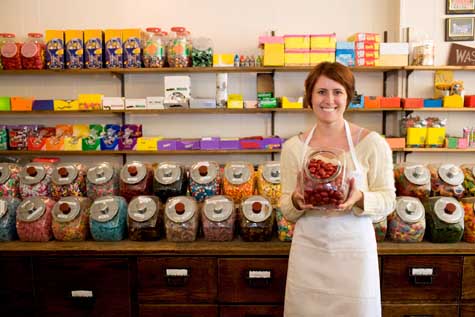 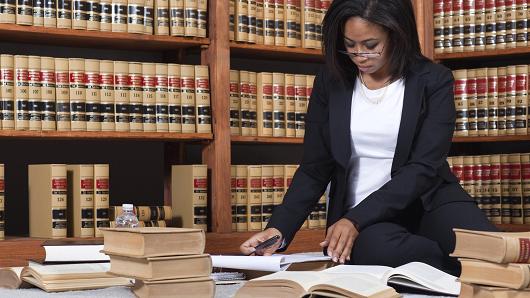 
צילום:Gettyimages
סיהין לומדת משפטים.
דפנה עובדת בחנות מַמְתָקים.
, לעומת זאת
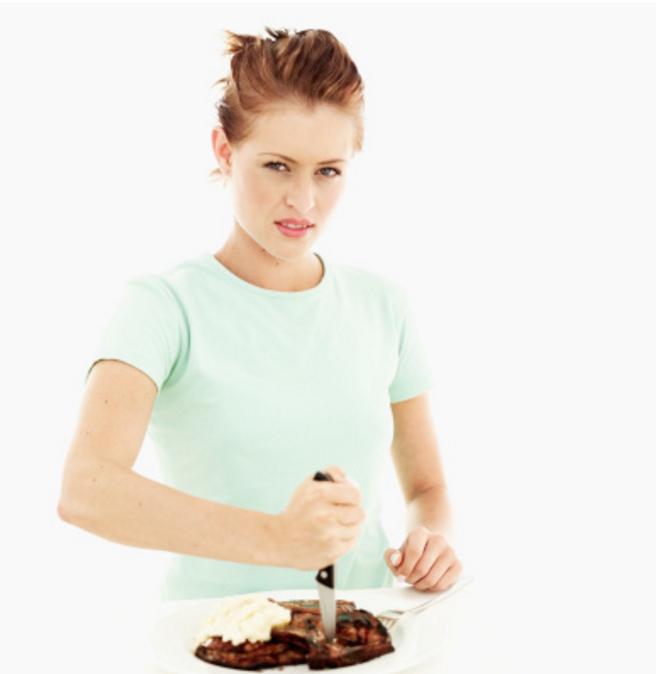 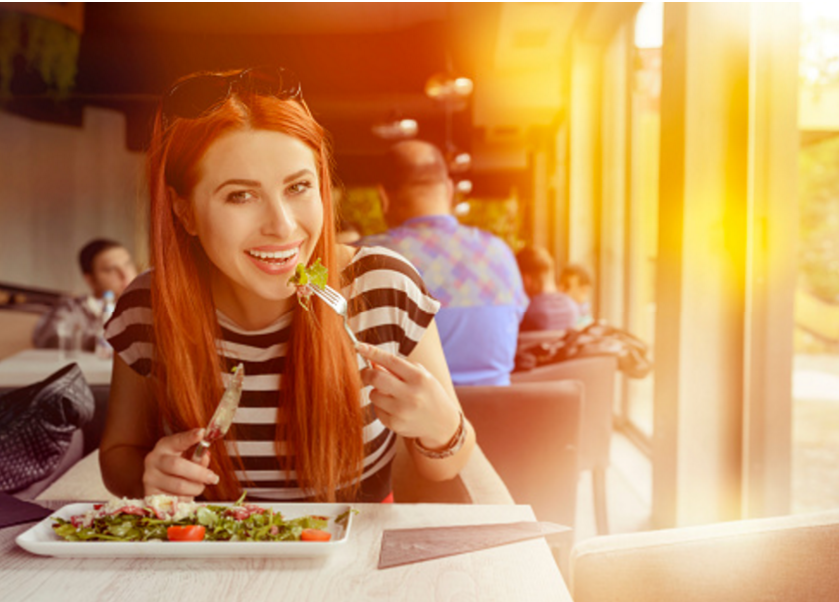 
צילומים: Gettyimages
ציפי צמחונית.
דנה "מתה" על בשר.
, לעומת זאת
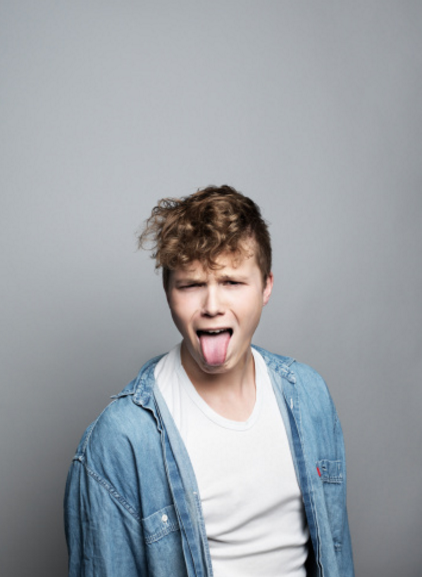 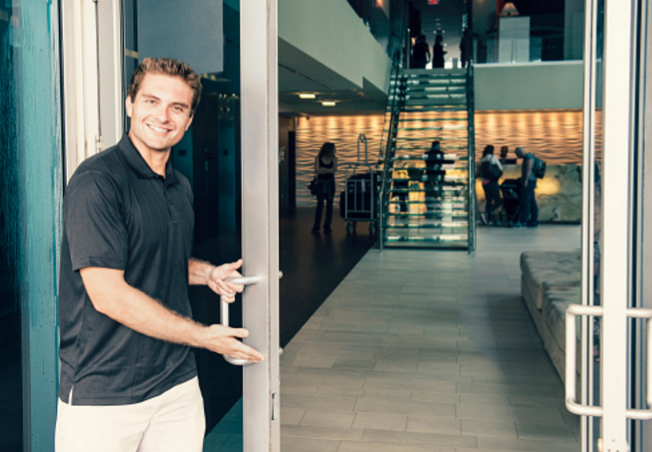 
צילומים: Gettyimages
אורי חוצְפָּן.
יובל מְנומָס.
, לעומת זאת
חוצפן/חוצפנית: insolent, cheeky, sassy, impudent, brazen, presumptuous,  effronté, impertinent, présomptueux, presuntuoso, descarado, нахальный,
מנומס/מנומסת: polite, well-mannered, poli, Cortés, вежливый
צילומים: Gettyimages
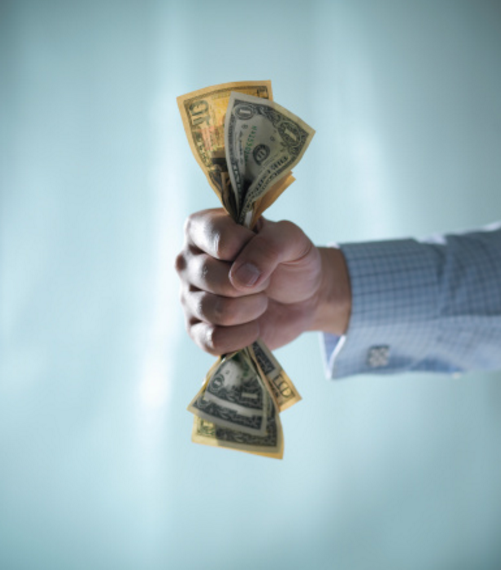 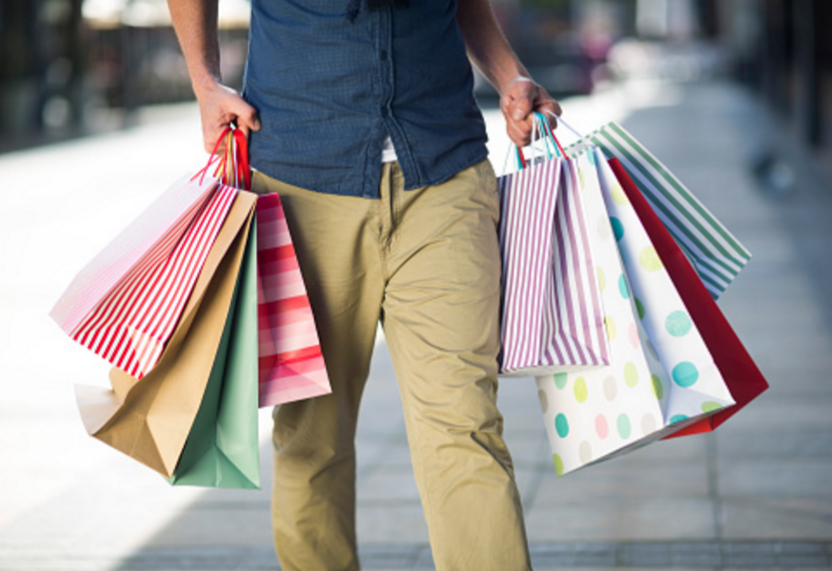 
אבא שלי קַמצָן.
אני בַּזבְּזָן.
, לעומת זאת
קמצן/קמצנית:   miser, tightwad, cheapskate, radin, avaro, скряга
בזבזן/בזבזנית: spender, squanderer, dépensier, gastador, транжира
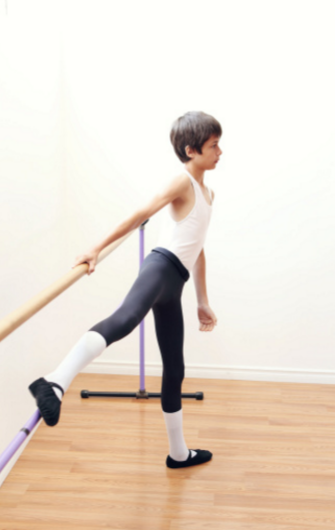 צילומים:Gettyimages
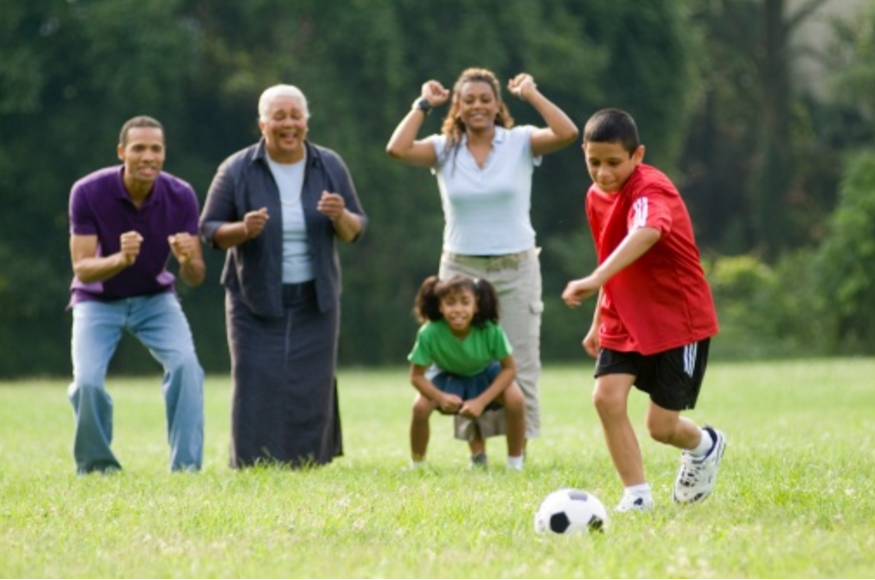 
הורַיי רצו שאהיה שחקן כדורגל.
אני רציתי להיות רַקדָן בלט.
, לעומת זאת
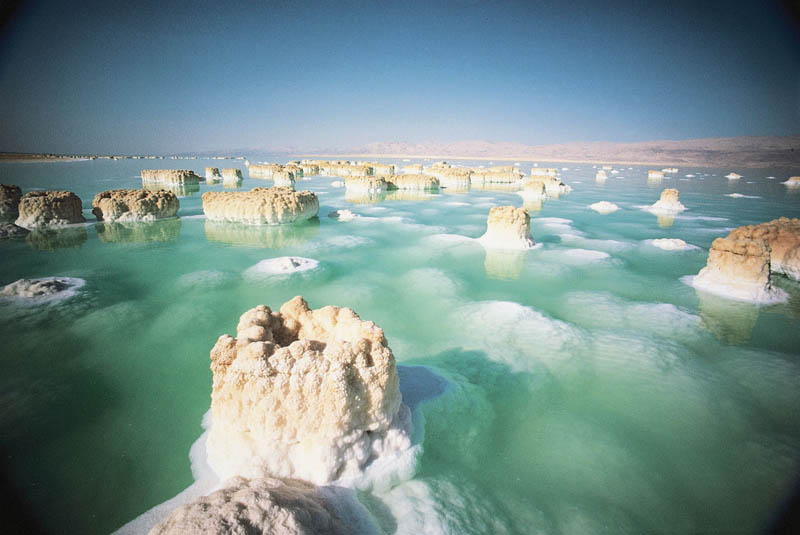 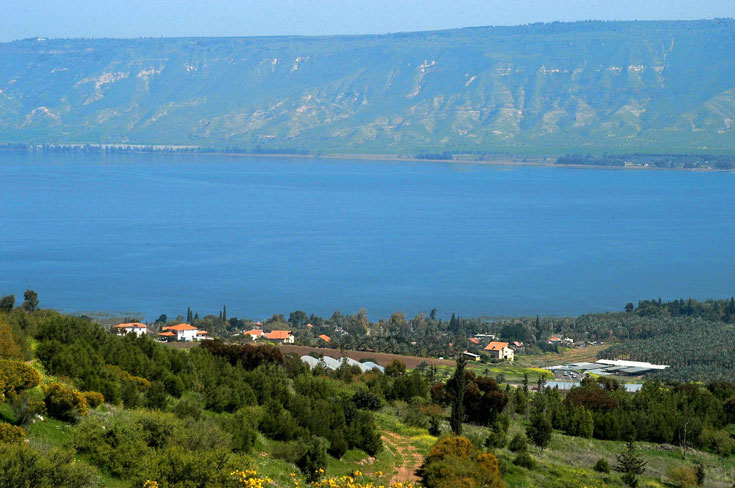 
בכינרת המים מתוקים.
, לעומת זאת
המים בים המלח מלוחים מאוד.
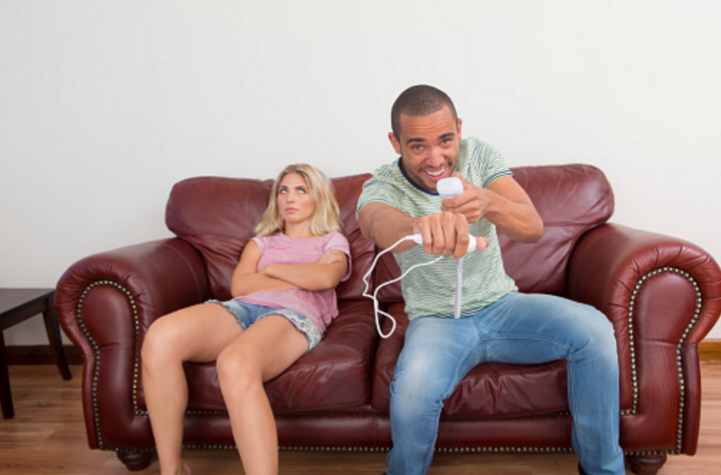 
צילום: Gettyimages
יַעֵל אוהבת טיולים בטבע.
, לעומת זאת
בעלה מעדיף לשחק ב-xbox.
משפטי ניגוד

_____________________________.
             משפט
, לעומת זאת
______________________________.
משפט
משפטי ניגוד: Contrast sentences, Phrases de contraste, sentencias de contraste, контрастные предложения
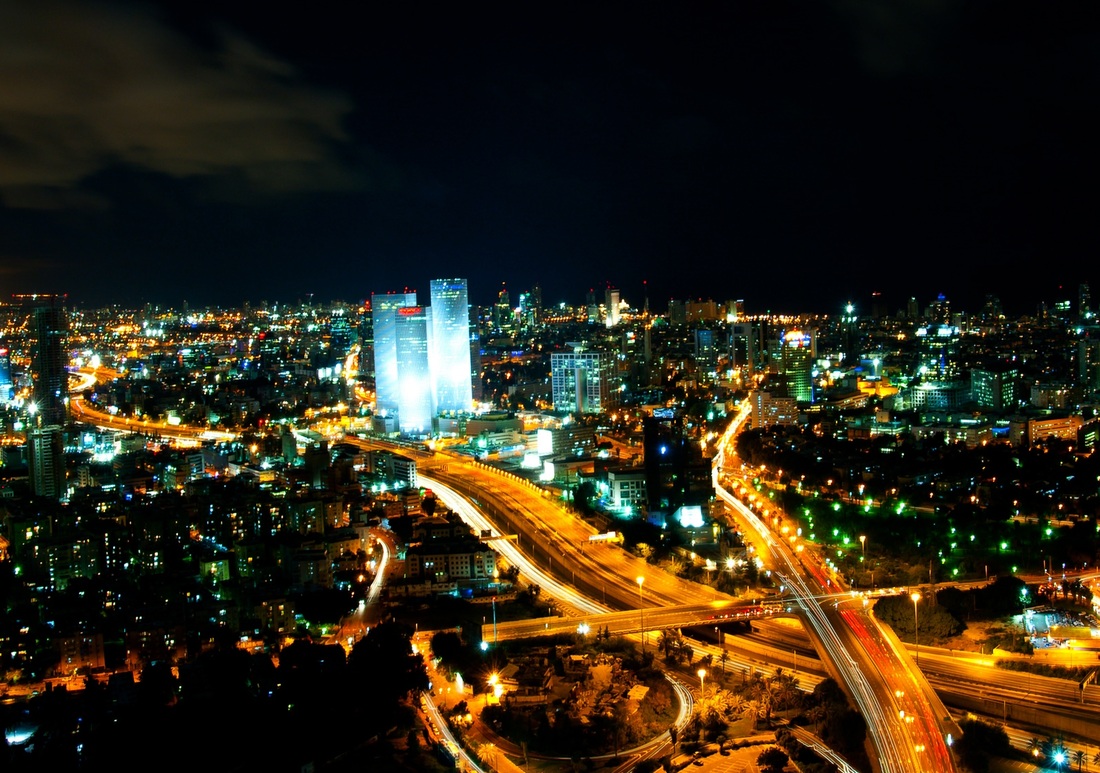 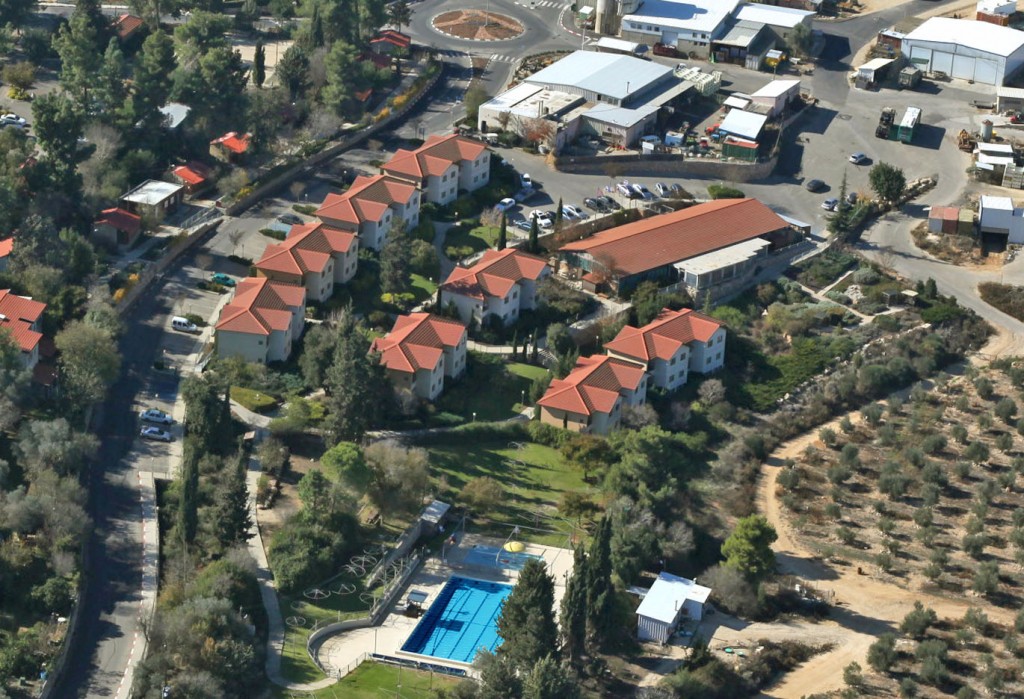 
החיים בקיבוץ שקַטים ורגוּעים.
, לעומת זאת
החיים בעיר____________.
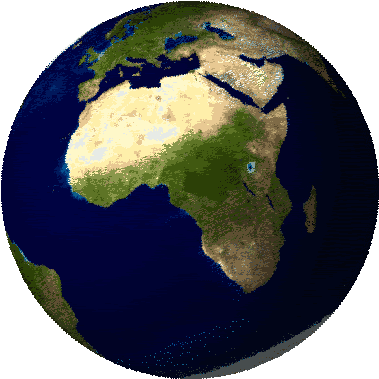 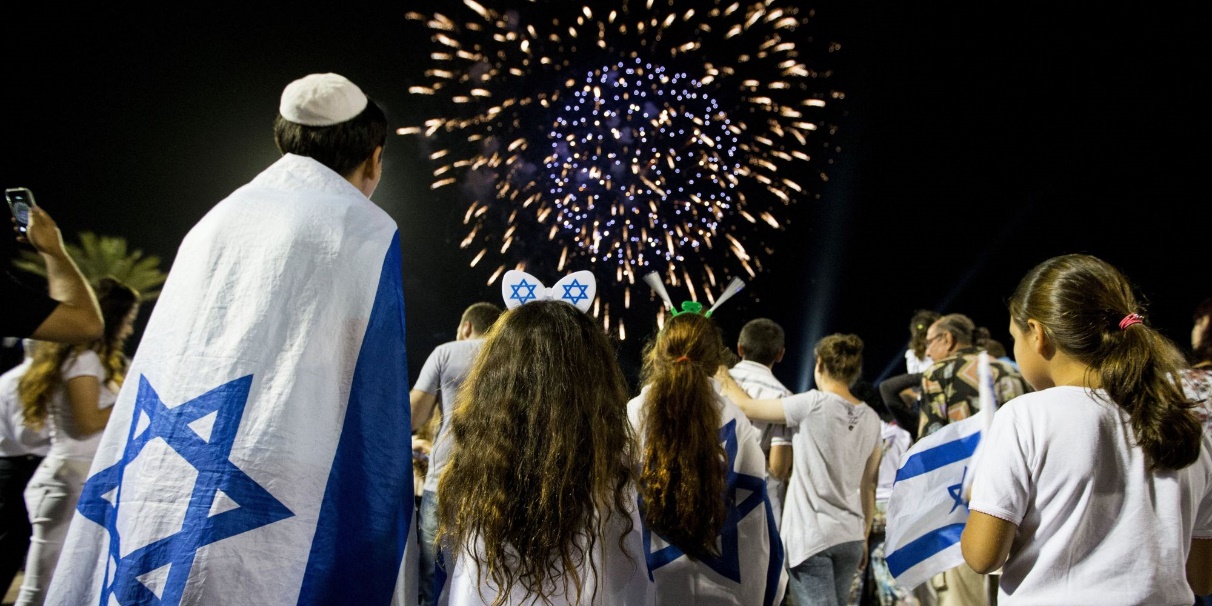 
, לעומת זאת
החיים במדינה ממנה באתי הם____.
החיים בישראל הם _______.
, לעומת זאת
בישראל אפשר/אי-אפשר _____.
ב________________________.
בישראל יש/אין __________.
, לעומת זאת
ב________________________.
ישראל _______________.
, לעומת זאת
_________________________.
ישראלים ______________.
, לעומת זאת
_________________________.
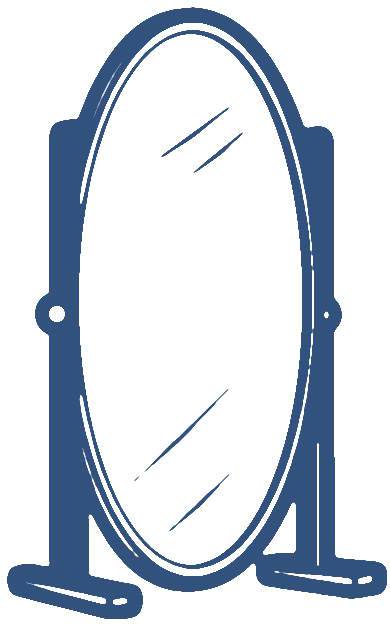 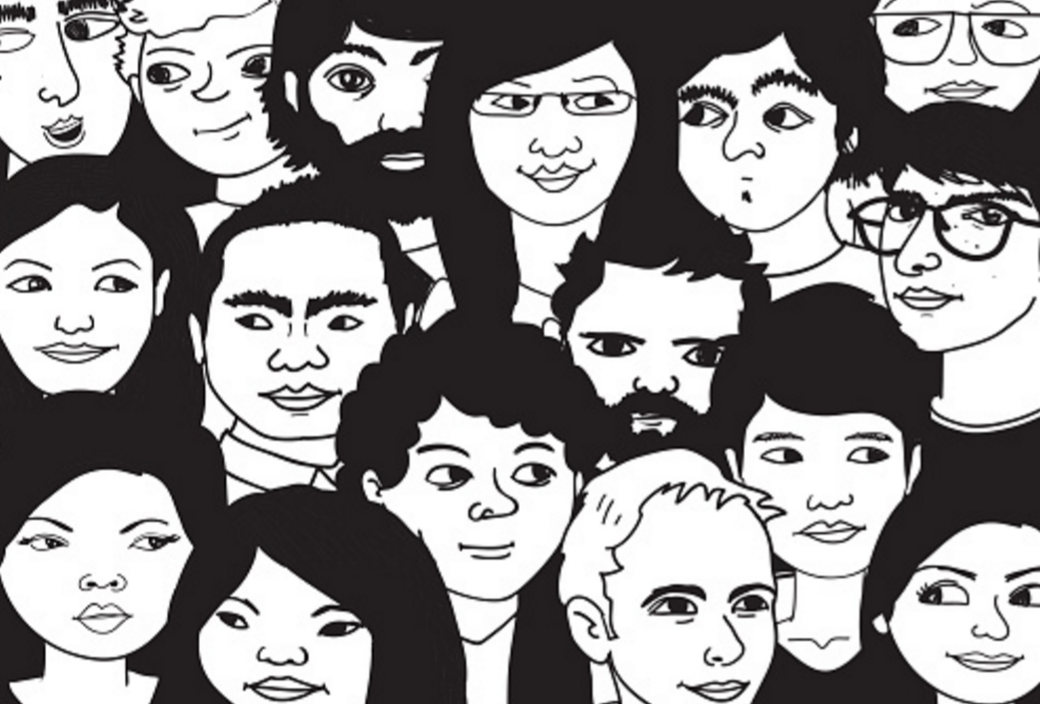 
אני _________________.
אחי/אחותי/אמי/אבי/חבריי ___.
, לעומת זאת

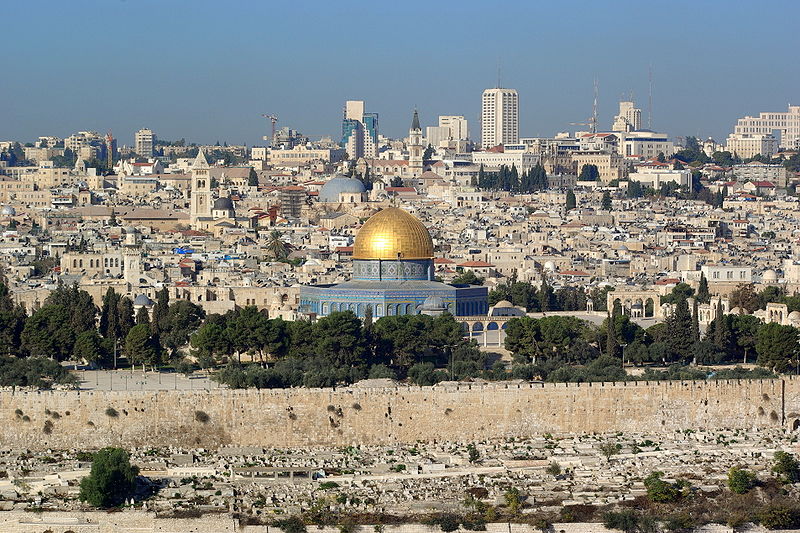 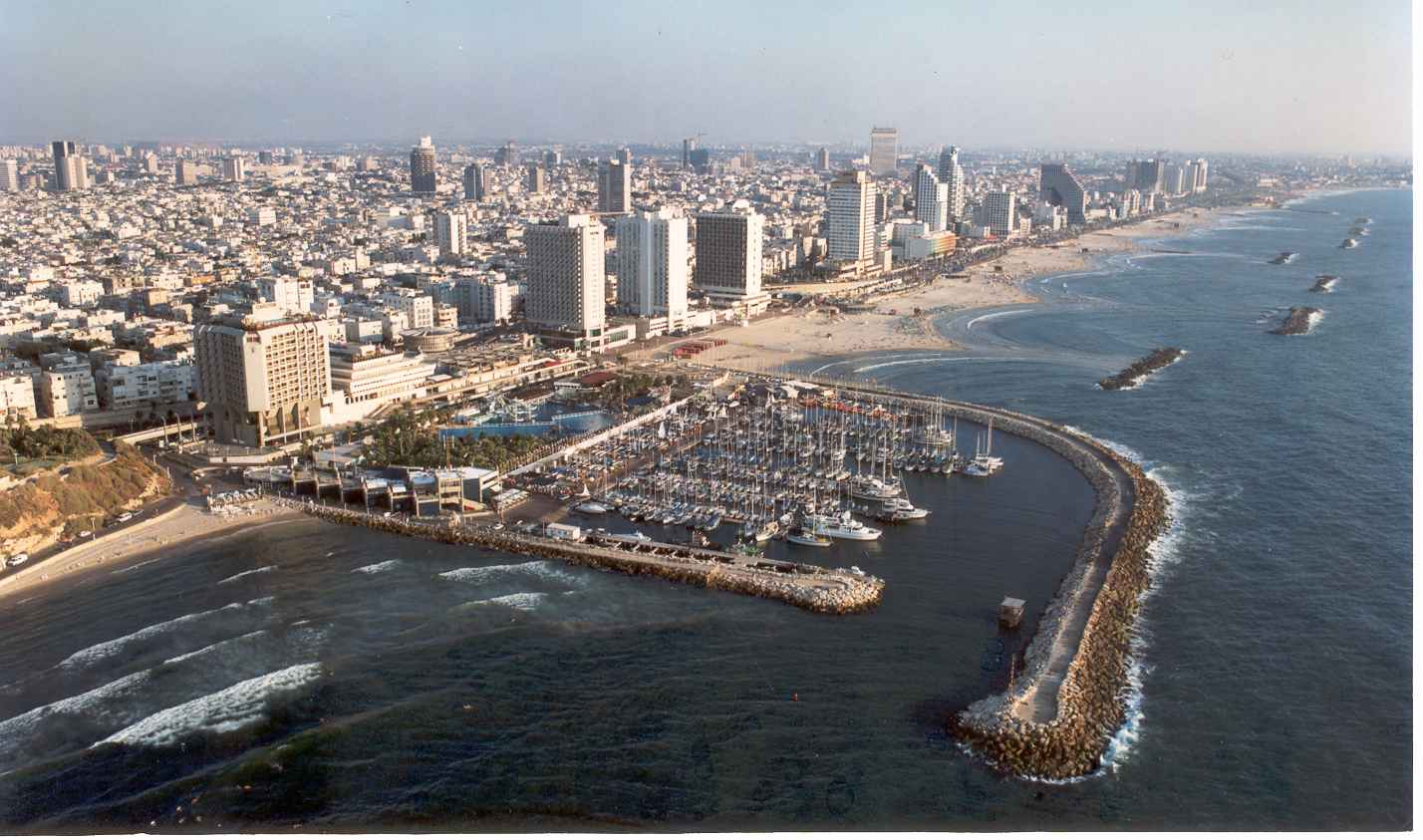 תל אביב
ירושלים

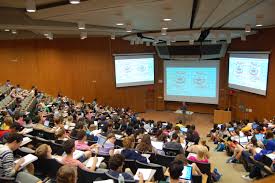 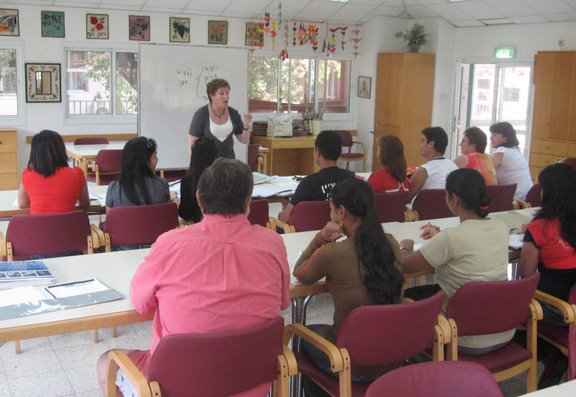 אולפן עברית
אוניברסיטה
הצעות לשיחה / כתיבה
קישורים
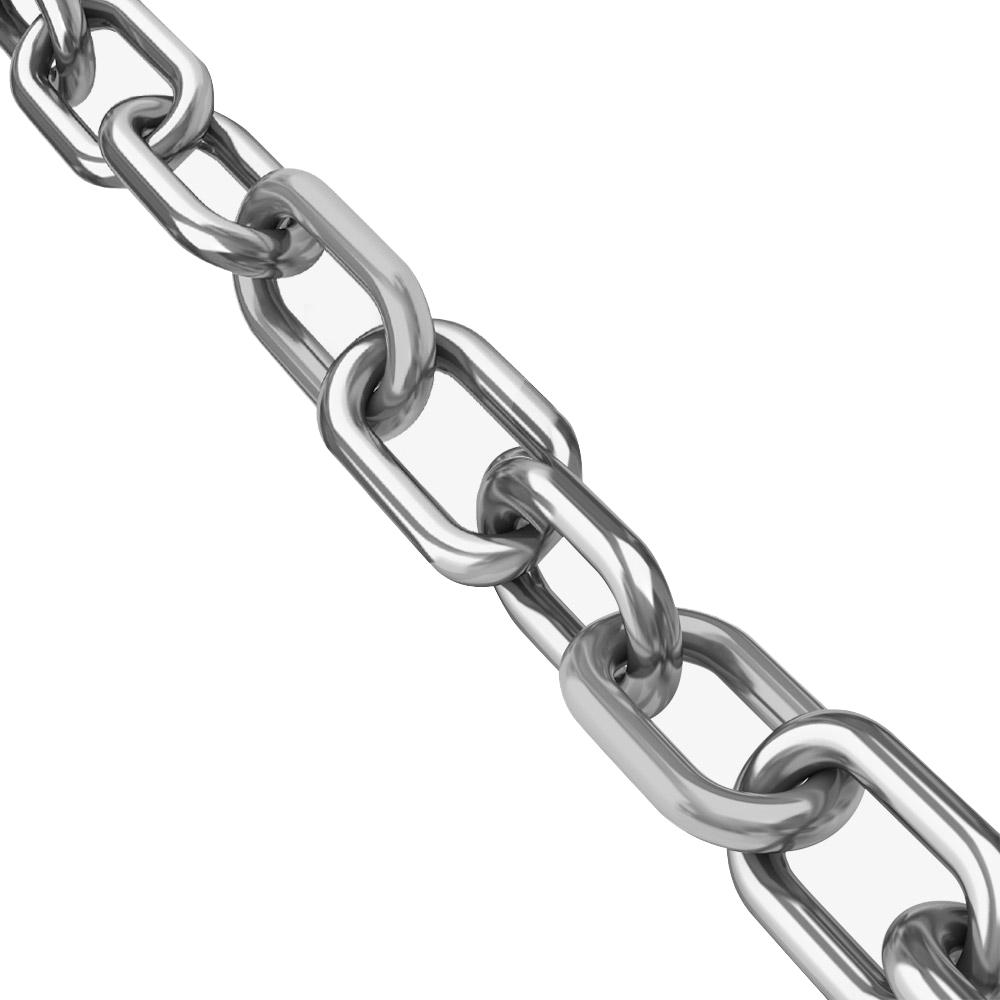 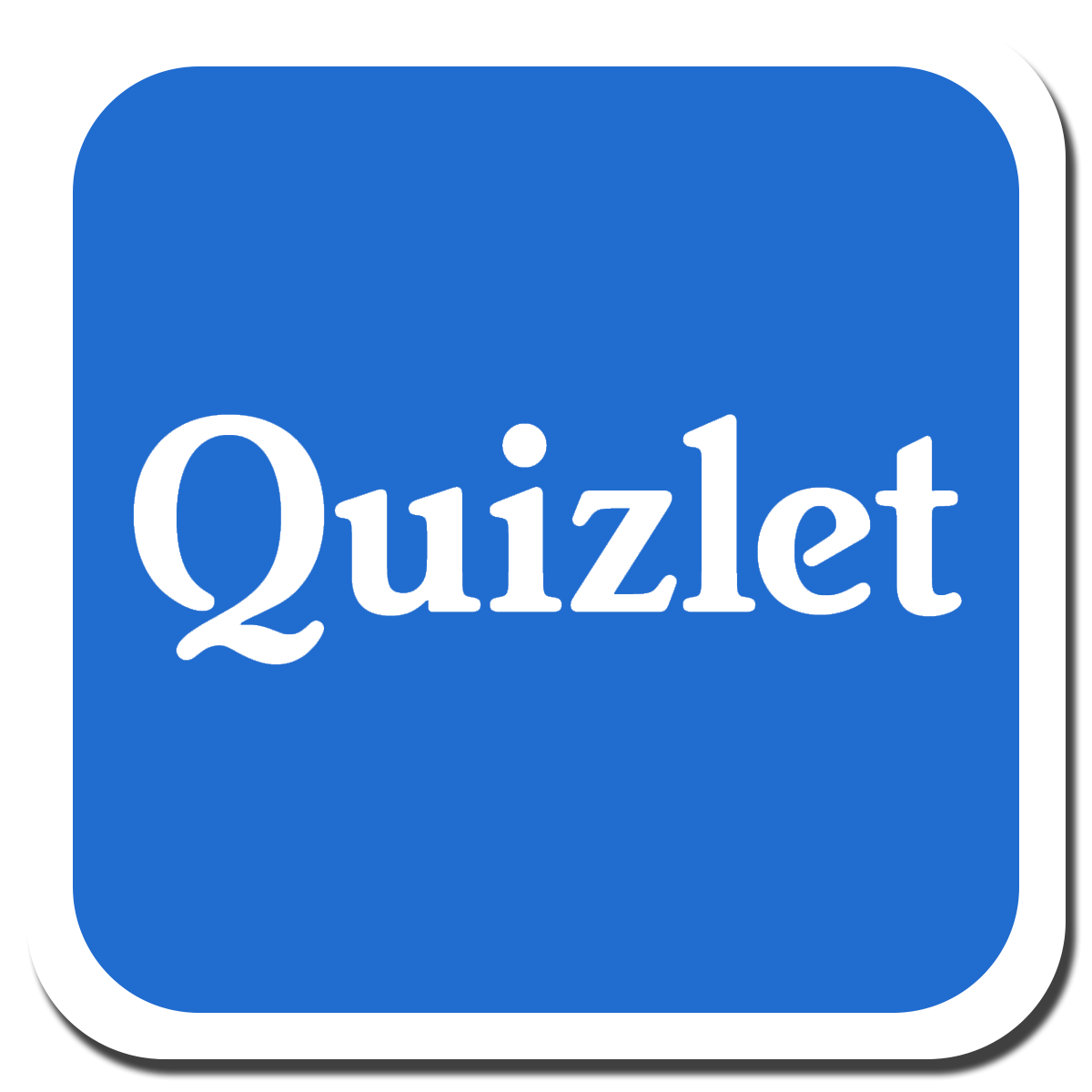 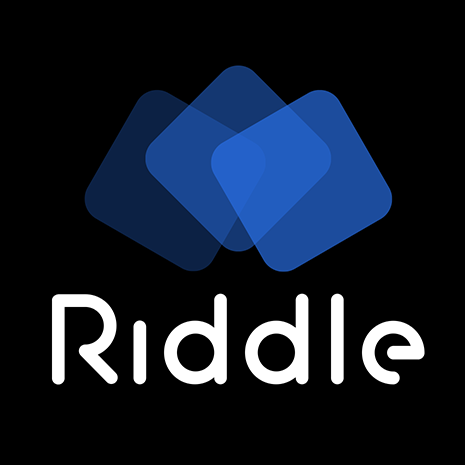 מתאים למשחק אינטרנטי קבוצתי: Quizlet Live
תרגיל מתוקשב
תרגילים כתובים בספרי לימוד:
אולפן עברית 383-384
להצליח בעברית, ב' למתקדמים 83-84
עברית חיה רמה ב' 178-179
עברית מבראשית ב' 167
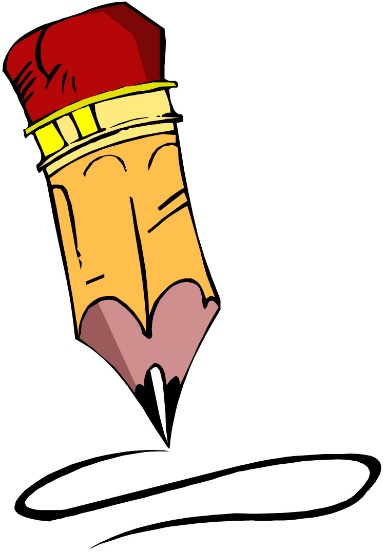